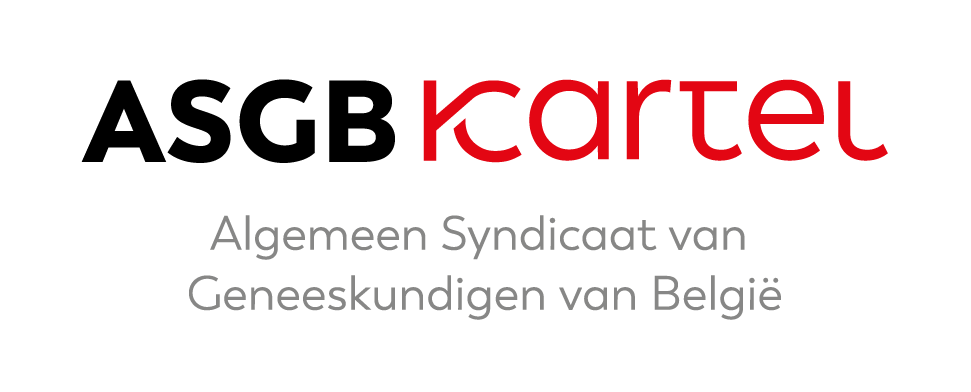 IMPULSEOFinanciële ondersteuning voor startende huisartsen in Vlaanderen en Brussel
1
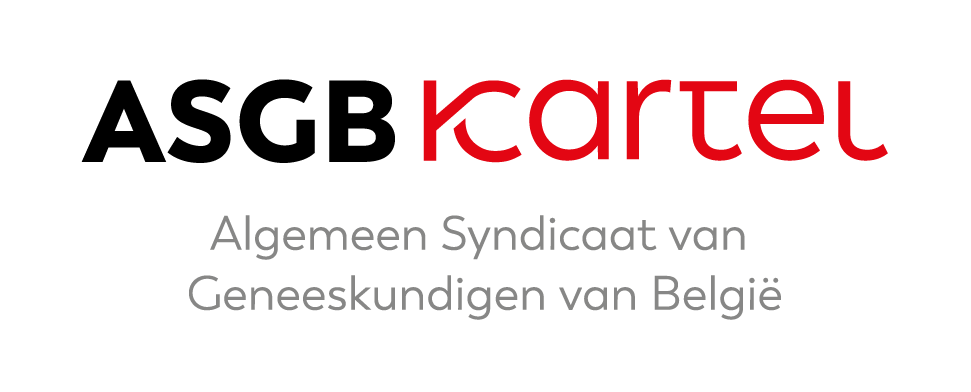 IMPULSEOOndersteuning huisartsen
Tegemoetkoming voor vestigingen

Tegemoetkoming in loonkosten

Tegemoetkoming in kosten van telesecretariaat
2
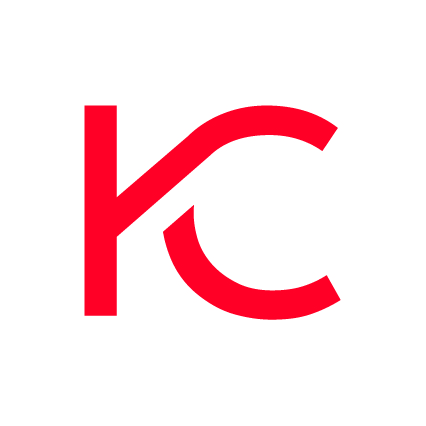 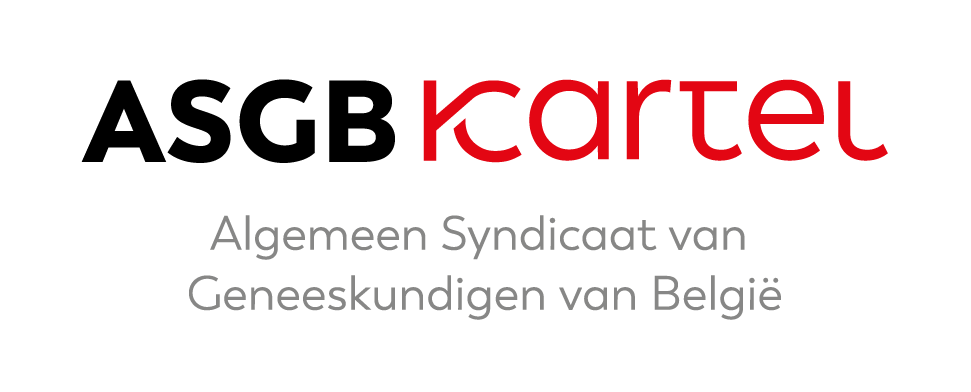 Tegemoetkoming vestiging in vlaanderen
1. Vroeger een installatiepremie van € 20.000 voor vestiging in bepaalde huisartsarme zones : afgeschaft sinds 1 juli 2020, maar budget blijft beschikbaar om anders aan te wenden – Vlaamse overheid treuzelt met aanwending ervan – wellicht wordt dat een extra bedrag voor renteloze lening   


2. Renteloze lening voor starters ongeacht de zone waar men zich vestigt – dit bestaat nog steeds en het bedrag werd op 1 juli 2020 verhoogd van € 15.000 naar € 35.000
3
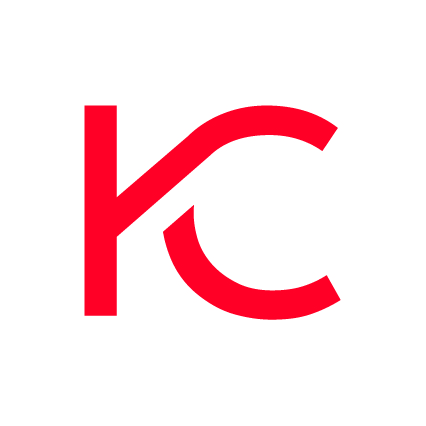 Tegemoetkoming voor vestigingen
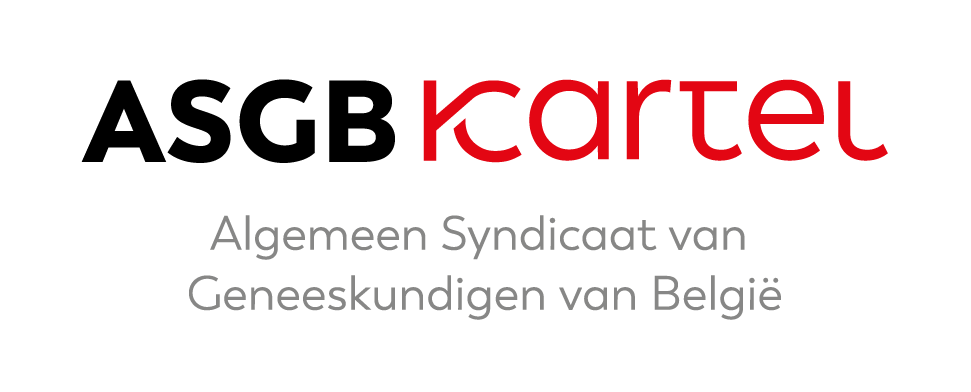 RENTELOZE LENING voor STARTERS

Voorwaarden:
  renteloze lening kunt u krijgen voor een ‘eerste vestiging of installatie’ 
  D.w.z.  binnen de 4 jaar na erkenning als huisarts of een terugkeer uit een ontwikkelingsland.
 de installatiedatum is de datum van inschrijving in de wachtdienst

Bedrag:	maximum is € 35.000
  Geen intresten verschuldigd (rentevoet = 0%)
  Geen waarborg vereist
  Terugbetaling vanaf 2de jaar (1ste jaar vrijgesteld) en dit over 4 jaar
  maandelijkse aflossingen
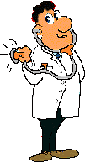 tegemoetkoming voor vestigingen
4
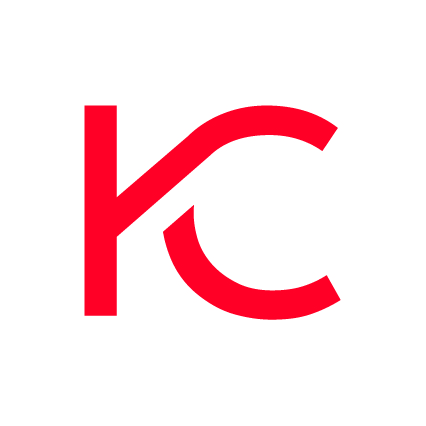 Tegemoetkoming voor vestigingen
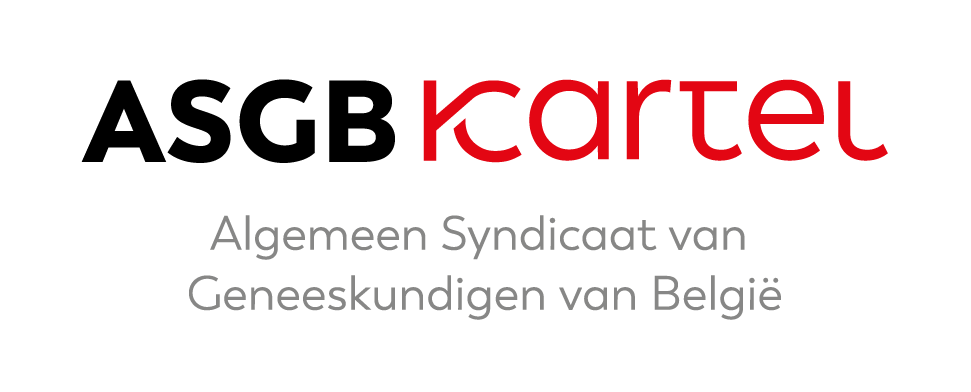 Hoe een aanvraag indienen?

Model aanvraagformulier, ingevuld en ondertekend
Attest erkenning Riziv
Attest eerste installatie
Attest deelname wachtdienst
Fotocopie e-ID (voor- en achterkant)
5
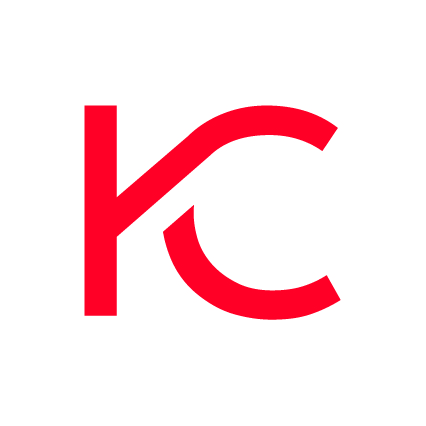 Tegemoetkoming voor vestigingen
Tegemoetkoming voor vestiging in Brussels hoofdstedelijk gewest
In Brussel heeft altijd alleen het systeem van de premie bestaan, dus niet van de renteloze lening
Sinds 1 januari 2020 zijn twee bedragen mogelijk
Een ‘algemeen bedrag’ van € 15.000 ongeacht waar u zich vestigt in Brussel
Een ‘verhoogd bedrag’ van nog eens € 15.000 erbovenop wanneer u zich vestigt in een wijk in Brussel met een huisartsentekort
De premie is belastbaar maar aan een ‘zacht’ (afzonderlijk) tarief van 16,5%
6
Vestigingspremie in Brussel - installatievoorwaarden
U moet zich vestigen (installeren) in één van de 19 gemeenten van het Brussels gewest
Het moet gaan om een installatie binnen de 5 jaar na het verkrijgen van de erkenning als huisarts of binnen de 5 jaar na de terugkeer uit een ontwikkelingsland
Voor het supplement kan het zowel gaan om een ‘eerste’ installatie in een zone met een HA-tekort als om een ‘nieuwe’ installatie vanuit een zone zonder HA-tekort naar een zone waar er wél een tekort is
7
Vestigingspremie voor starters in Brussel – huisartsarme wijken
Deze wijken worden vastgelegd in een M.B.  Sinds 01.01.2020 gaat het om :
a) in de gemeente Anderlecht :  52 - Veeweide - Aurore ;  53 - Bizet - Rad - Coovi ;  54 - Vogelenzang - Erasmus ;  55 - Neerpede ;  56 - Goede Lucht ;  57 - Scherdemaal ;  58 - Anderlecht - Centrum - Wayez ;  59 - Scheut ;  60 - Buffon ;  61 - Moortebeek – Peterbos
b) in de gemeente Berchem-Sint-Agatha :  64 - Frans Hospitaal.
8
Huisartsarme wijken in Brussel
c) in de Stad Brussel:  1 - Grote Markt;  2 - Dansaert;  3 - Begijnhof - Diksmuide;  4 - Martelaars;  5 - Onze-Lieve-Vrouw-ter-Sneeuw;  6 - Koningswijk;  29 - Squares;  75 - Houba.
d) in de gemeente Vorst:  50 - Laag Vorst;  117 - Vossegat - Roosendaal.  e) in de gemeente Koekelberg:  17 - Koekelberg;  70 - Basiliek.
 f) in de gemeente Sint-Jans-Molenbeek:  63 - Karreveld.
9
Huisartsarme wijken in Brussel (vervolg)
g) in de gemeente Sint-Gillis :  48 - Hallepoort;  49 - Bosnie.  h) in de gemeente Sint-Joost-ten-Node:  25 - Sint-Joost Centrum.  i) in de gemeente Ukkel:  116 - Globe.  j) in de gemeente Sint-Lambrechts-Woluwe:  90 - Roodebeek - Sterrebeelden;  91 - Gulledelle.
10
Vestigingspremie in Brussel – extra toekenningsvoorwaarden
De huisarts moet zich inschrijven bij de wachtdienst.
De huisarts moet deelnemen aan een huisartsenkring.
De huisarts moet verbonden zijn met het Brussels Gezondheidsnetwerk en minstens één sumerh gepubliceerd hebben.
De huisarts moet zijn premie aanvragen binnen de 18 maanden volgend op de datum van installatie. Onder bepaalde voorwaarden kan de premie al 12 maanden vóór het einde van de opleiding HA-geneeskunde toegekend worden.
11
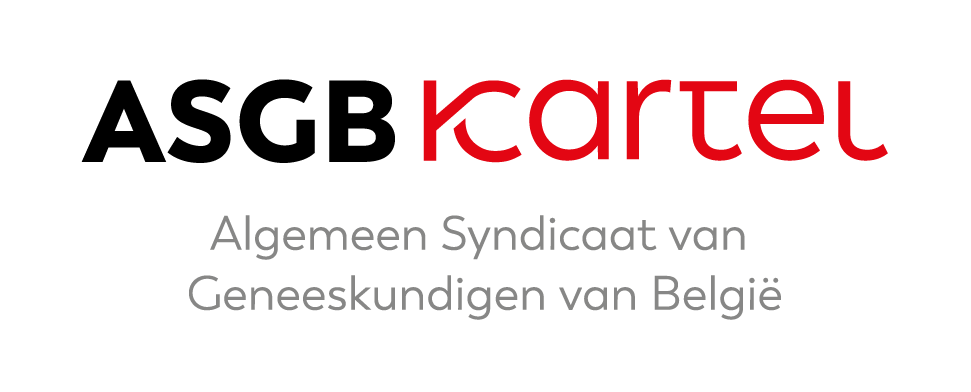 2. 	Tegemoetkoming in loonkosten
	
	Het Participatiefonds vergoedt, per huisarts, 50% van de jaarlijkse globale personeelskost, met een max. van € 6.764,94 (aanvraag 2021, loonkost 2020, bedrag wordt elk jaar geïndexeerd)
12
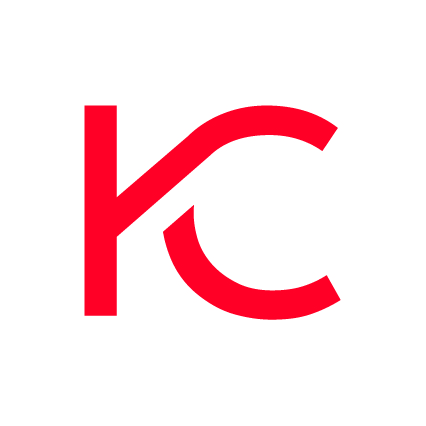 Tegemoetkoming in loonkosten
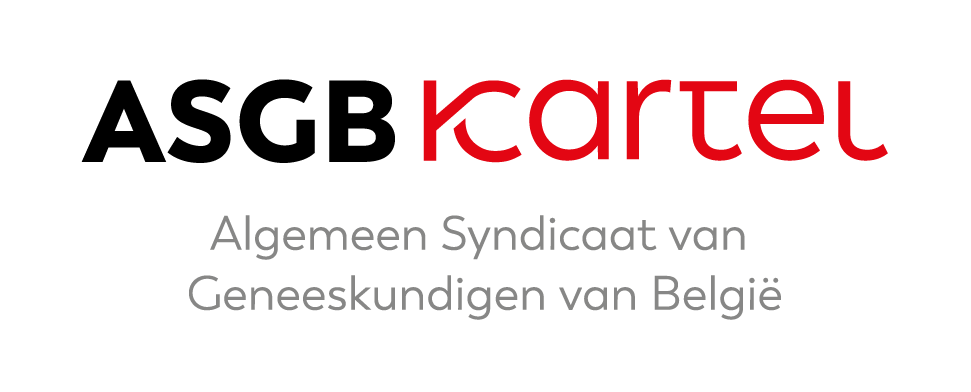 Voorwaarden:

Beschikken over een gelabeld elektronisch medisch dossier

De praktijkassistente moet werken met een arbeidsovereenkomst die
	een beschrijving bevat van taken die te maken hebben met onthaal en 
	praktijkbeheer.

Minstens 1/3de VTE

Loonbarema paritair comité 330 (pakweg € 1.900 à € 2.000 bruto per maand voor voltijds) 

150 GMD’s beheren tijdens het kalenderjaar dat voorafgaat aan het
	kalenderjaar waarvoor de aanvraag wordt ingediend. 
	Uitzondering voor starters.
13
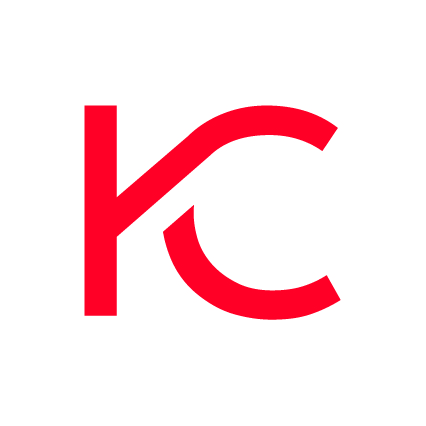 Tegemoetkoming in loonkosten
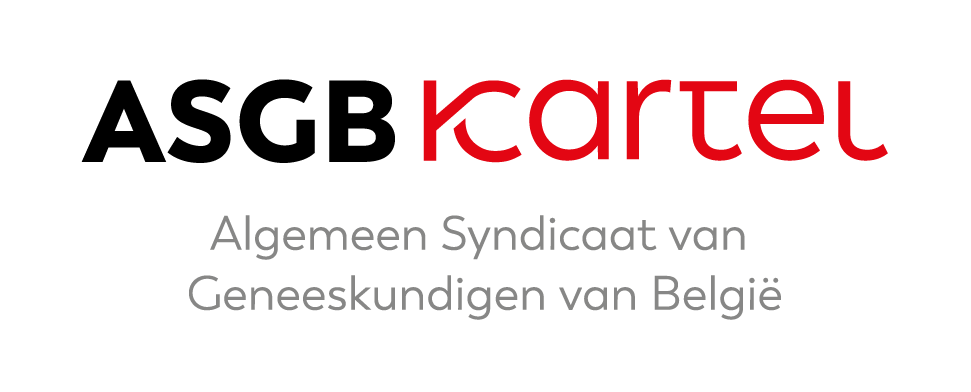 Huisartsen die samenwerken moeten een schriftelijk samenwerkingsakkoord hebben dat minstens de volgende modaliteiten regelt:	
				- verdeling tussenkomst
				- modaliteiten intern overleg
				- modaliteiten raadpleging medisch dossier in het bijzonder
				   GMD’s (rekening houden met deontologie en privacy)
				- regels over hoe beslissingen worden genomen
				- regels volgens welke samenwerkingsakkoord kan worden 			  	  beëindigd.
				- gebruik maken van een gelabeld elektronisch 
				   medisch dossier
14
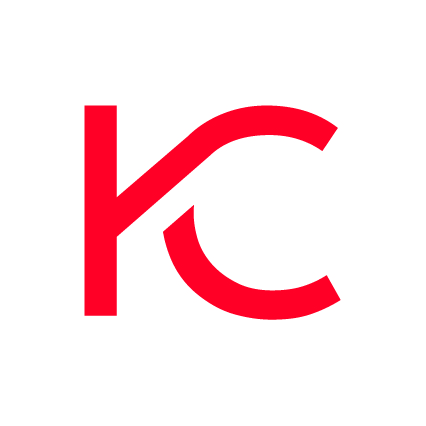 Tegemoetkoming in loonkosten
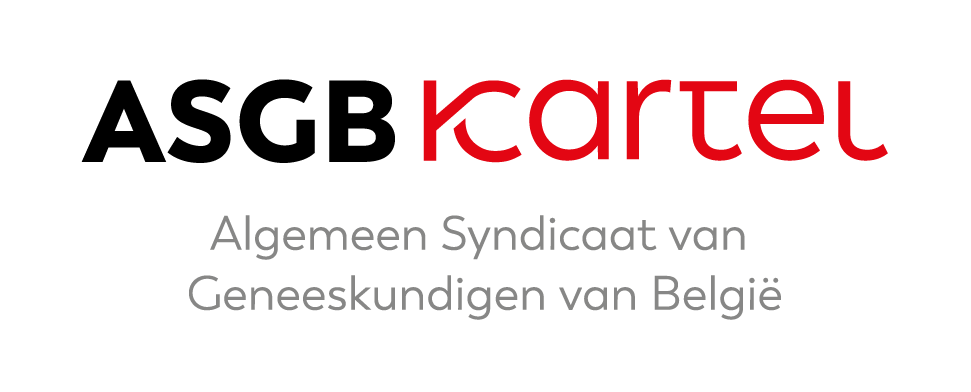 Hoe de aanvraag voor de tussenkomst in de loonkost indienen?

   Model aanvraagformulier, ingevuld en ondertekend
   Attest erkenning Riziv
   Fotocopie ID (voor- en achterkant)
   Desgevallend associatieovereenkomst
   Verklaring op eer dat gebruik gemaakt wordt van een gelabeld  
    elektronisch medisch dossier
   Arbeidsovereenkomst met de bediende
   Bewijs van betaling van lonen en sociale zekerheidsbijdragen
15
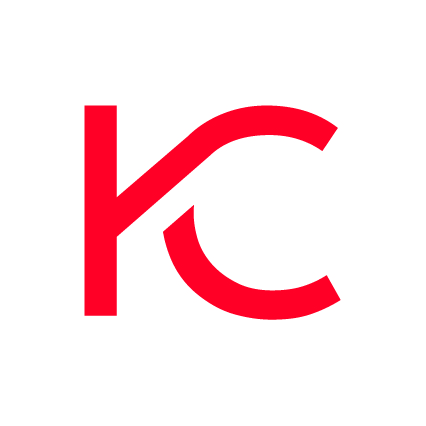 Tegemoetkoming in loonkosten
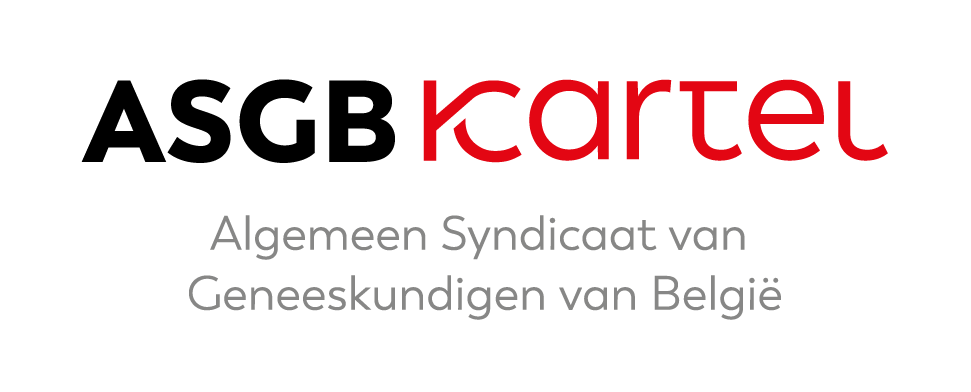 3. Tegemoetkoming in kosten van telesecretariaat
Het fonds vergoedt, per huisarts 50% van de jaarlijkse kostprijs van
het gebruik van een telesecretariaat met een max. van € 3.474. 
(aanvraag 2021 / kosten 2020, bedrag wordt niet elk jaar geïndexeerd).
16
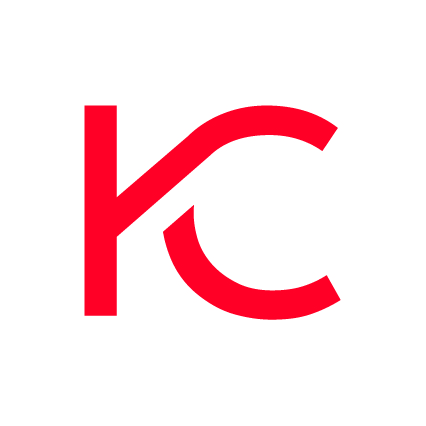 Tegemoetkoming in kosten telesecretariaat
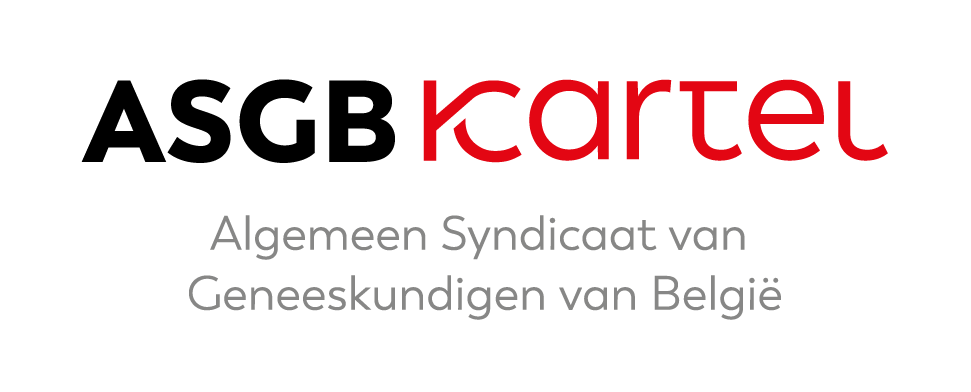 Voorwaarden:

150 GMD’s beheren tijdens het kalenderjaar dat voorafgaat aan het kalenderjaar waarvoor de aanvraag wordt ingediend.
	Uitzondering voor starters.
17
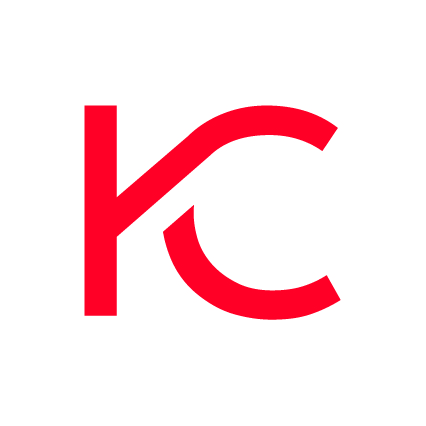 Tegemoetkoming in kosten telesecretariaat
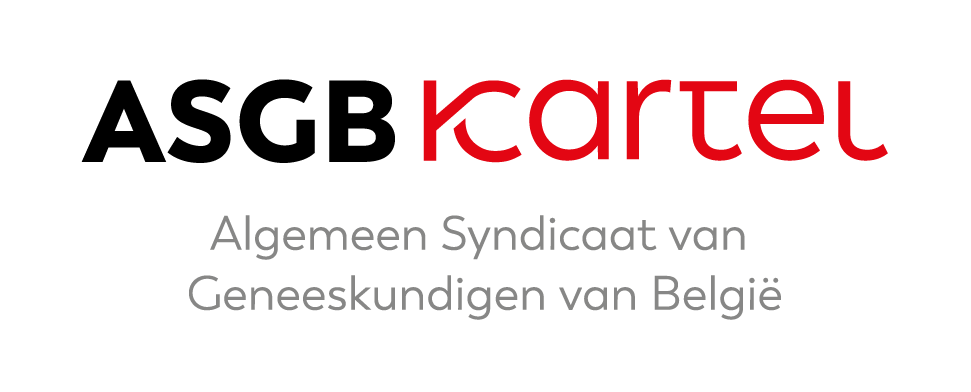 Hoe de aanvraag voor de tussenkomst in de loonkost telesecretariaat
indienen?

Model aanvraagformulier, ingevuld en ondertekend
Attest erkenning Riziv
Fotocopie ID( voor- en achterkant)
Desgevallend associatieovereenkomst
De overeenkomst tussen HA en telesecretariaat
Inlichtingen over de inhoud van de aangeboden diensten

Let op !	
	Aanvragen moeten ingediend worden voor 30 juni van het jaar volgend op het jaar waarvoor de tussenkomst gevraagd wordt.
18
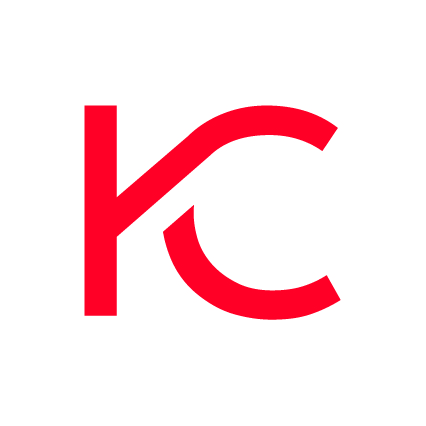 Tegemoetkoming in kosten telesecretariaat
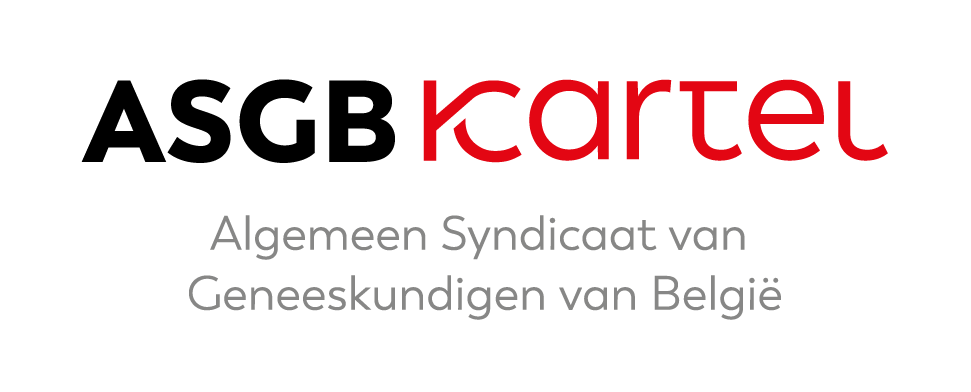 Aanvraag via een erkend steunpunt:
	
	ASGB
	Prins Boudewijnlaan 1
	2550 Kontich
	Tel.  03/238 49 48
	Fax. 03/216 30 64
	E-mail    info@asgb.be
	Website  www.asgb.be
19
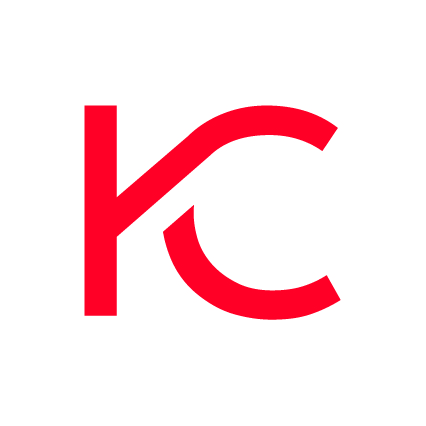